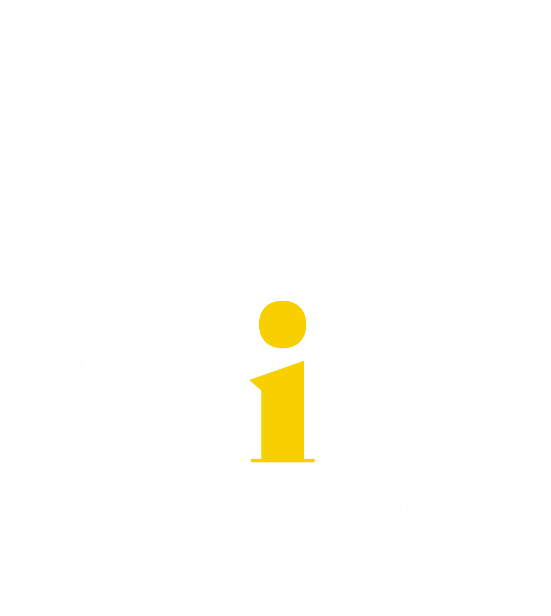 JANUARY 2023 Tip of the Month
Aggressive vs Passive Communication Styles
ICIS
Interagency Council on Intermediate Sanctions
Brought to you by
Communication Styles: Aggressive vs Passive	
(Cognitive Behavioral Therapy - Curriculum)

Cog/Beh Therapy has two parts: 

	1. Cognitive Restructuring
Identify the default communication style: Aggressive, Passive, or Passive-Aggressive

	2. Cognitive Interventions
Explore the ways in which Assertive communication can substitute for the default communication style
Communication Styles: Aggressive vs Passive	
(Cognitive Behavioral Therapy - Curriculum)

When client shares a story about a conversation “gone wrong”, often times it is the default communication style causing the suboptimal outcome

Ask the client to relay the conversation in detail, making connections between the words said and the default communication style.

Encourage the client to identify the short and long term benefits of using Assertive communication as a replacement for the default style
Video: Aggressive vs Passive

https://youtu.be/5ZUpsv4DYKw